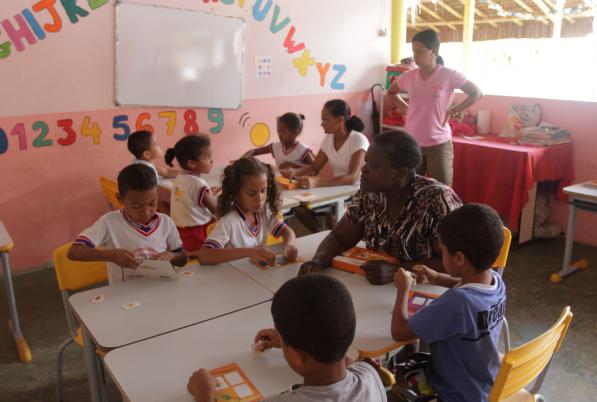 Fases da Transformação
Sonhando uma nova escola 
Escola Eva Santos - Uruçuca – Bahia
Sensibilização
Tomada de Decisão
Transformação
Sonho
Seleção de Prioridades
Planejamento
Onde acontece essa história?
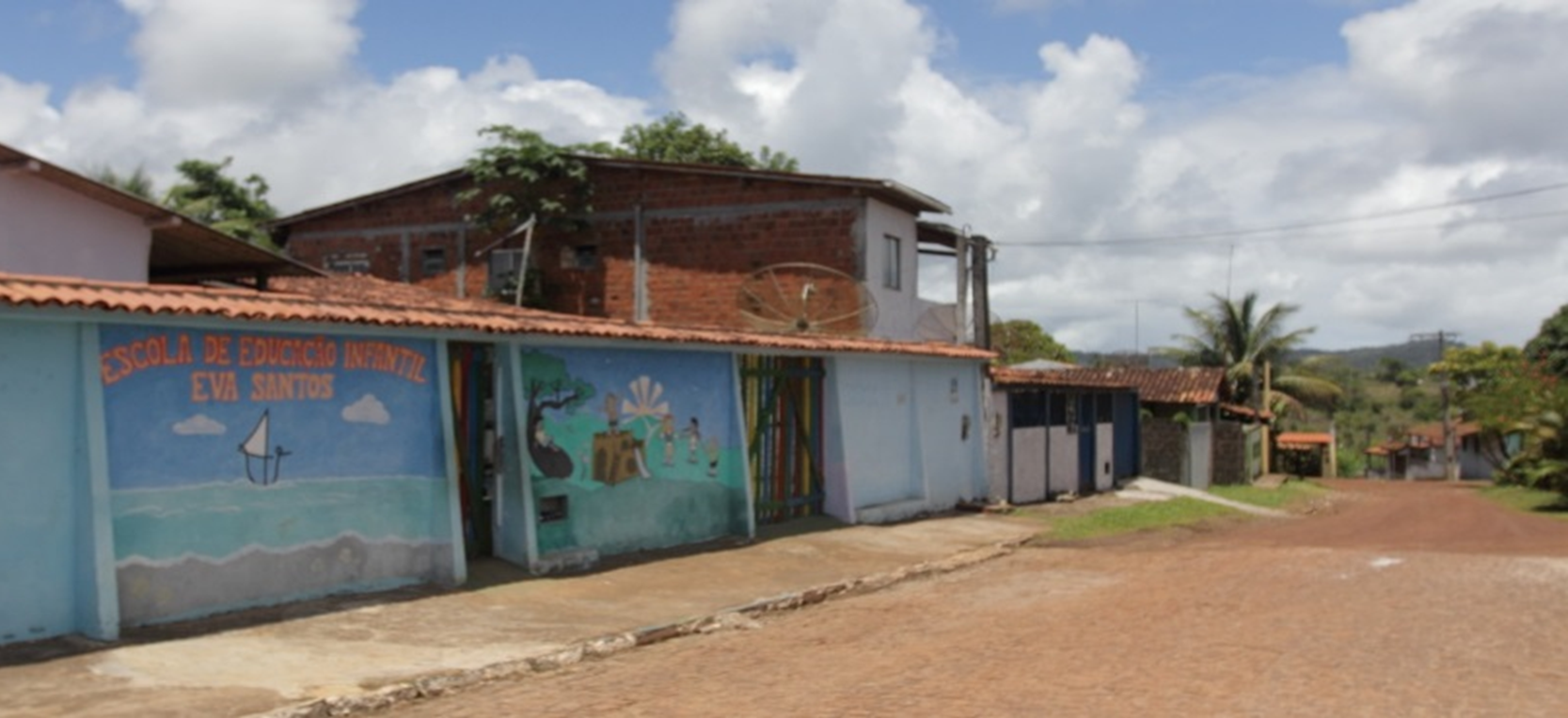 A Escola de Educação Infantil Eva Santos fica na vila de Serra Grande, distrito do município de Uruçuca, sul da Bahia.
1ª fase: Sensibilização
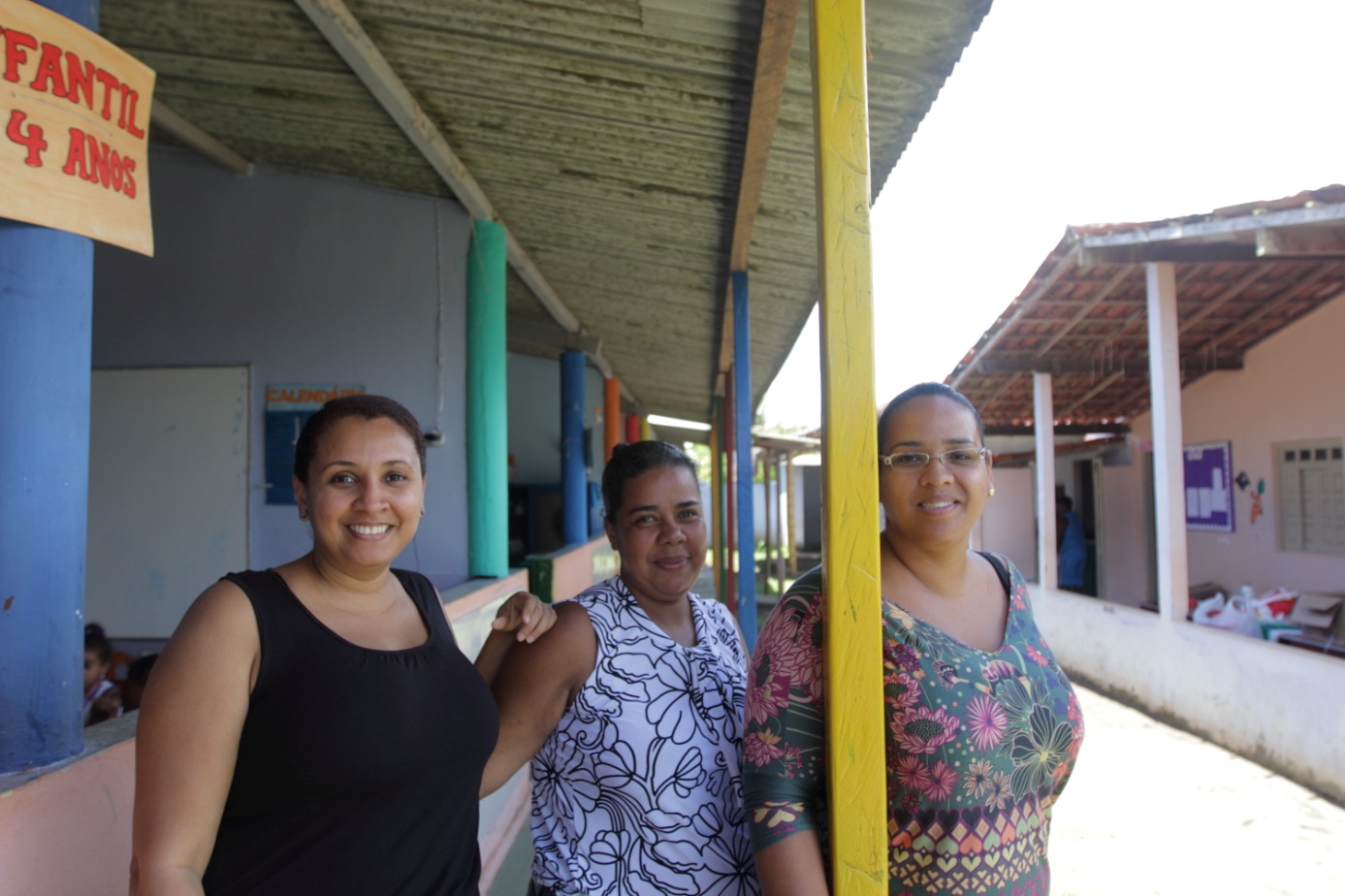 Em julho de 2014, a equipe pedagógica da escola participou de 16 horas de formação, para conhecer as bases do Projeto Comunidade de Aprendizagem.
2ª fase: Tomada de decisão
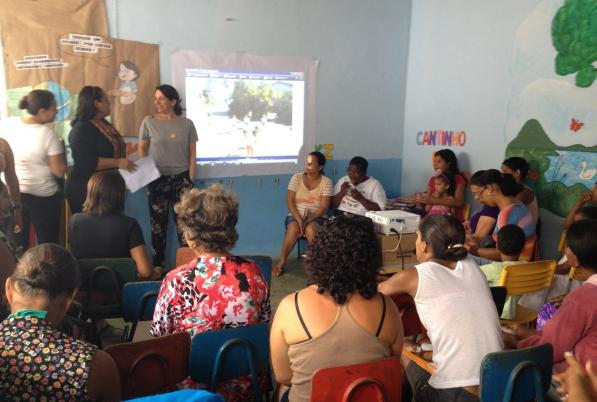 Em 8 de agosto de 2014, a escola Eva Santos tomou a decisão de transformar-se em uma Comunidade de Aprendizagem.
3ª fase: Sonho
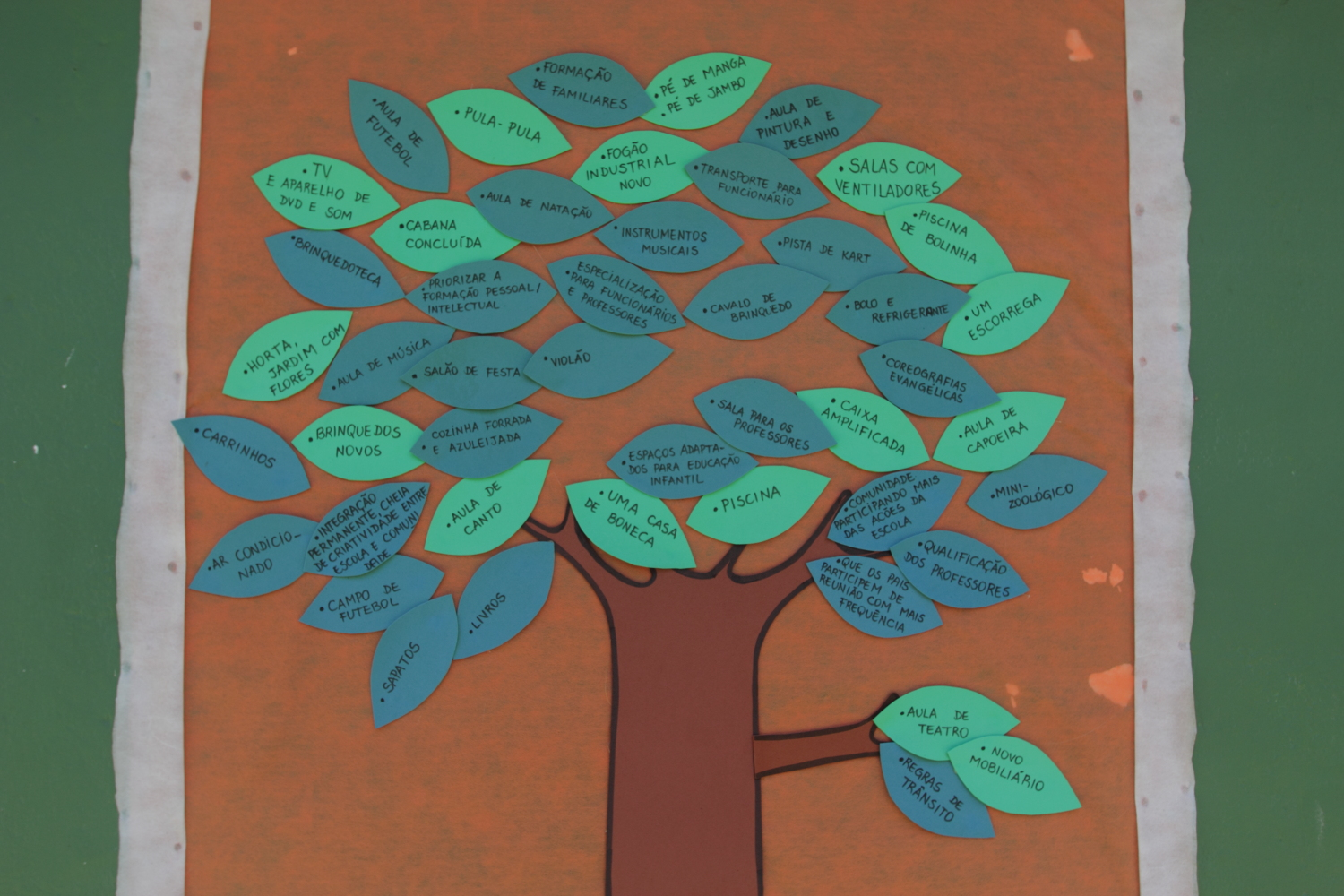 No mesmo dia a comunidade ali reunida, familiares, funcionários da escola, professores, gestores e coordenadores compartilharam seus sonhos de melhoria para aquela escola, de modo a favorecer uma melhor aprendizagem para as crianças.
Alguns dos sonhos...
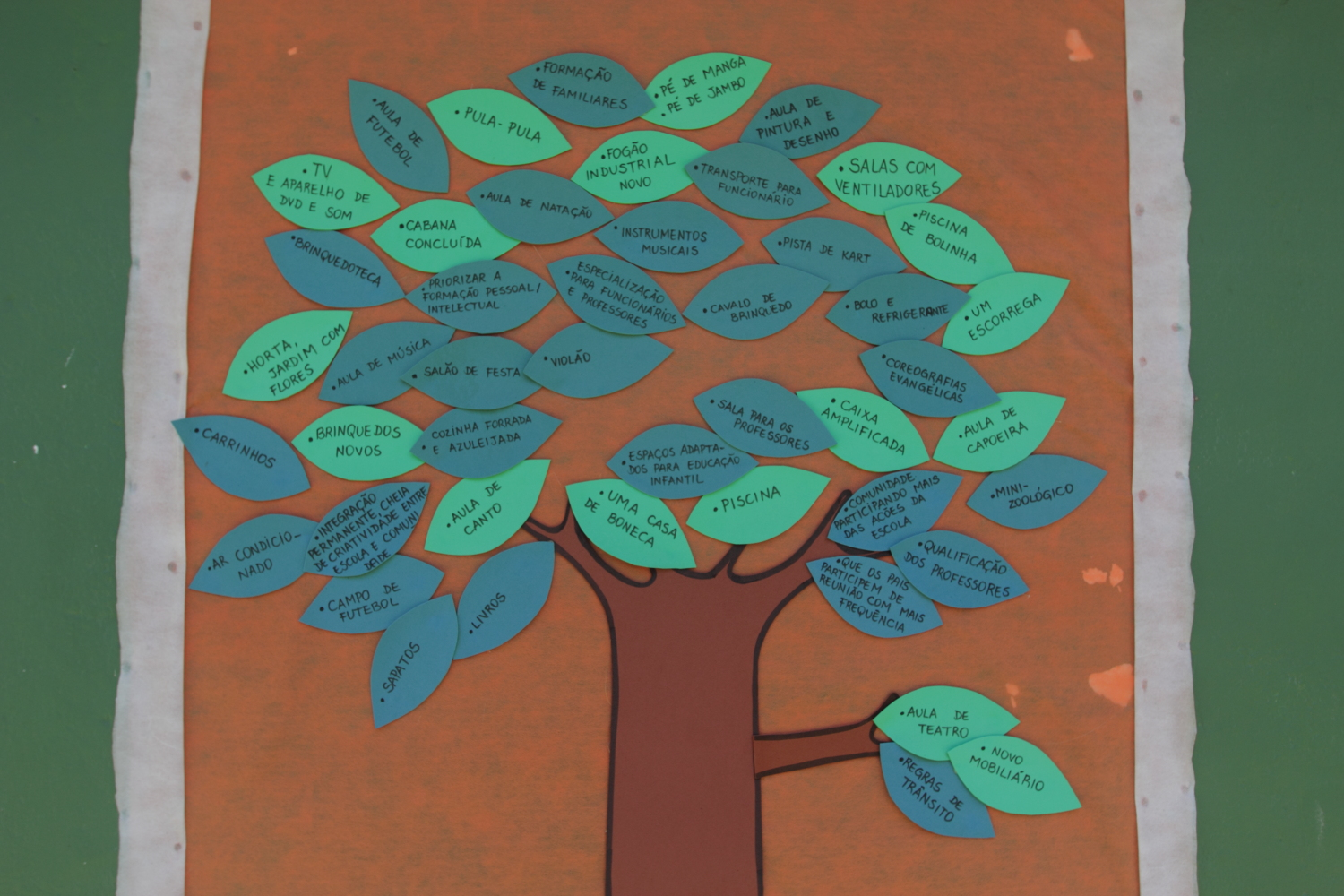 Mais saídas e passeios, com participação dos pais.
Qualificação de professores.
Formação de familiares
Novos brinquedos.
Cabana.
Sapato para todas as crianças.
Um freezer novo.
4ª fase: Seleção de prioridades
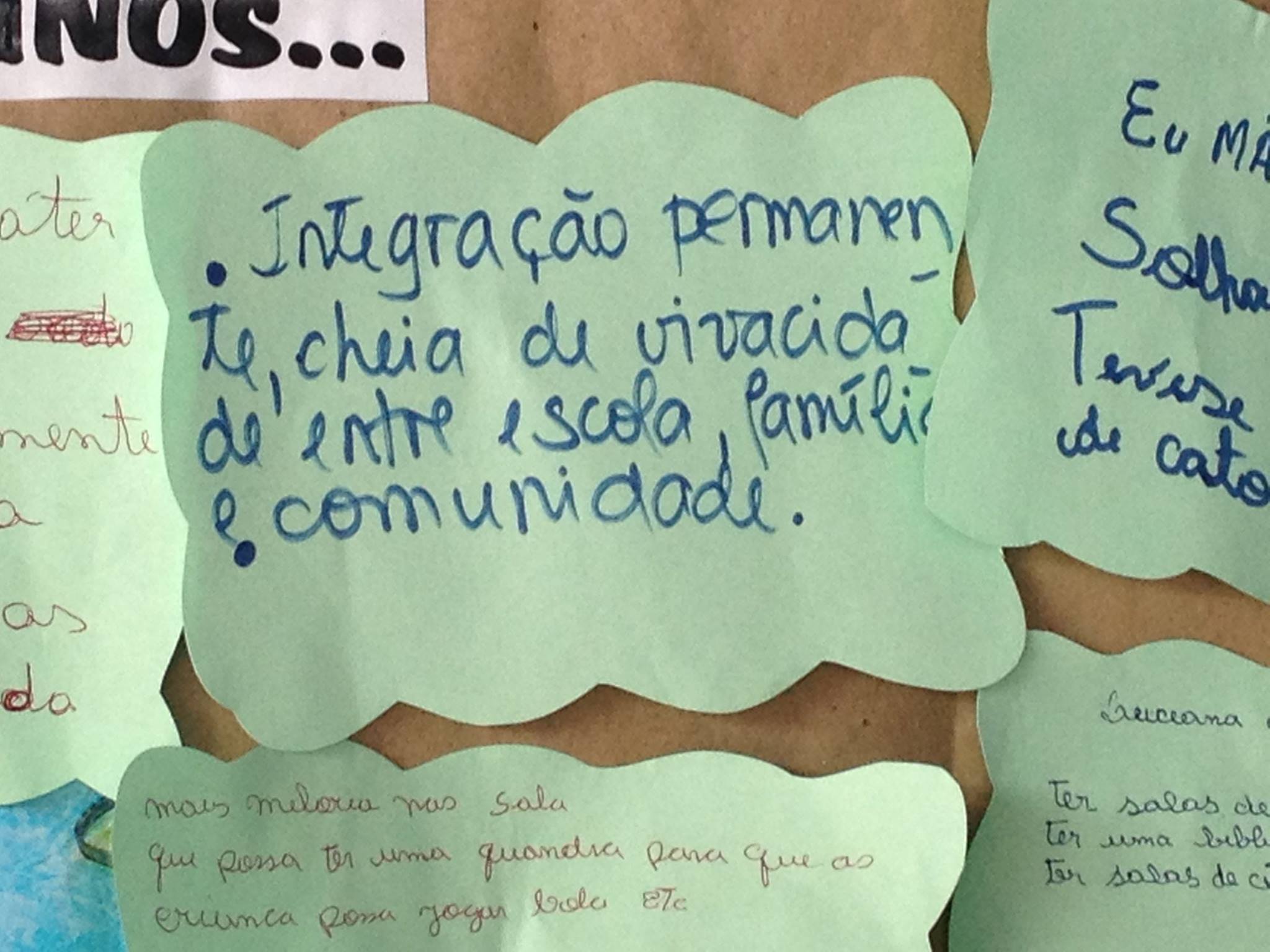 Uma comissão mista organizou e categorizou os sonhos por temas e analisou quais deles eram prioridade.
5ª fase: Planejamento
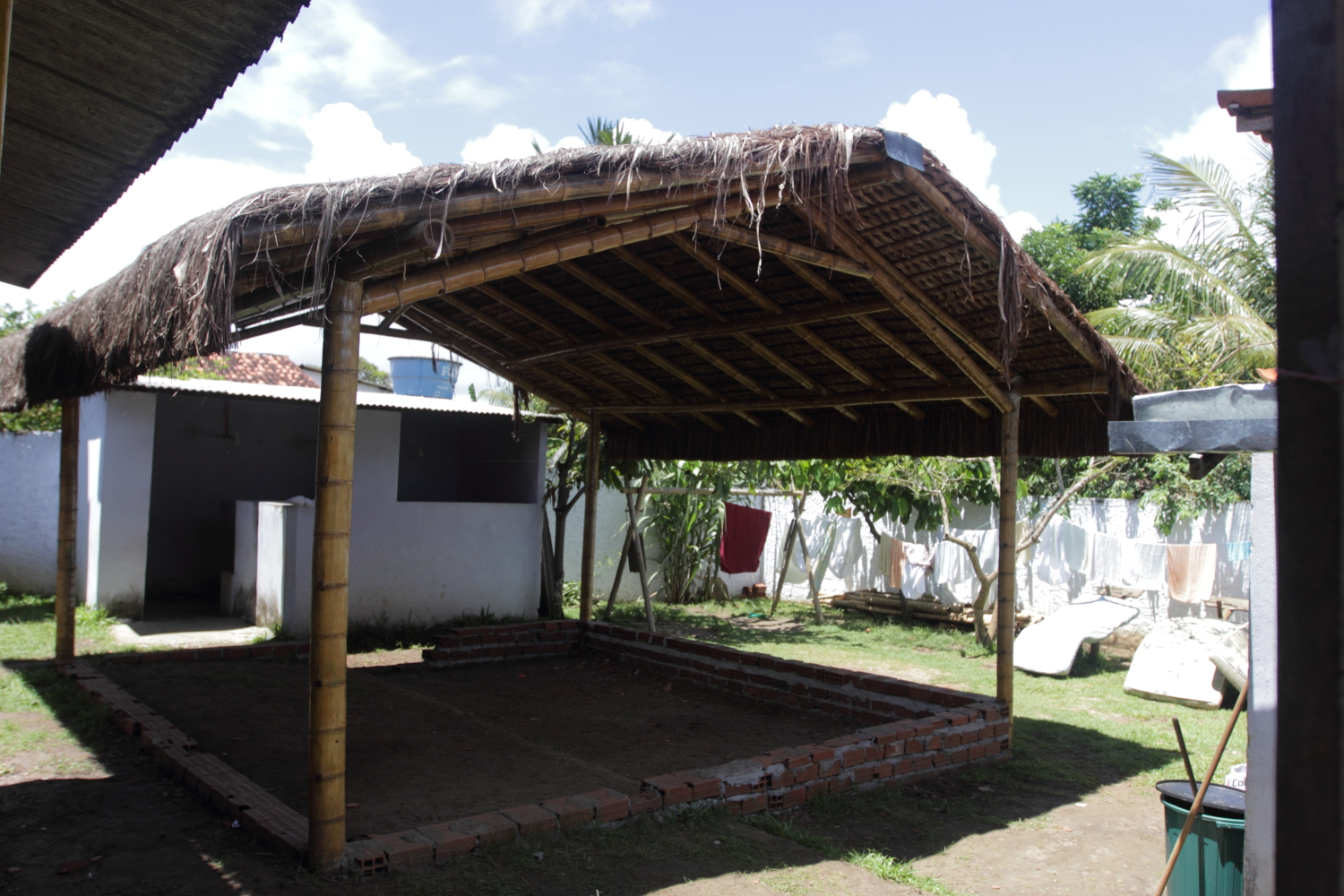 Em assembleia foi apresentado o trabalho dessa primeira comissão, expuseram as prioridades para validação da assembleia e foram formadas mais Comissões Mistas para planejar como realizar os variados sonhos e como implementar algumas Atuações Educativas de Êxito:

Infraestrutura
Pedagógica
Sustentável
Convivência 
Formação
Cabana, em fase de conclusão. 
Um sonho realizado a curto prazo.
Sonho que se sonha junto
Apesar dos desafios, a gestora avalia que a escola já avançou muito. “A gente está vendo as crianças se envolvendo, os professores, os auxiliares. A relação entre o pessoal da equipe da escola melhorou muito, especialmente do meio do ano pra cá. Aumentou o diálogo, está mais unida. Está valendo a pena”.
www.comunidadedeaprendizagem.com